Figure 3. CaMKII does not phosphorylate Fto and Fto does not modulate CaMKII phosphorylation activity. (A) CaMKII does ...
Hum Mol Genet, Volume 23, Issue 12, 15 June 2014, Pages 3299–3306, https://doi.org/10.1093/hmg/ddu043
The content of this slide may be subject to copyright: please see the slide notes for details.
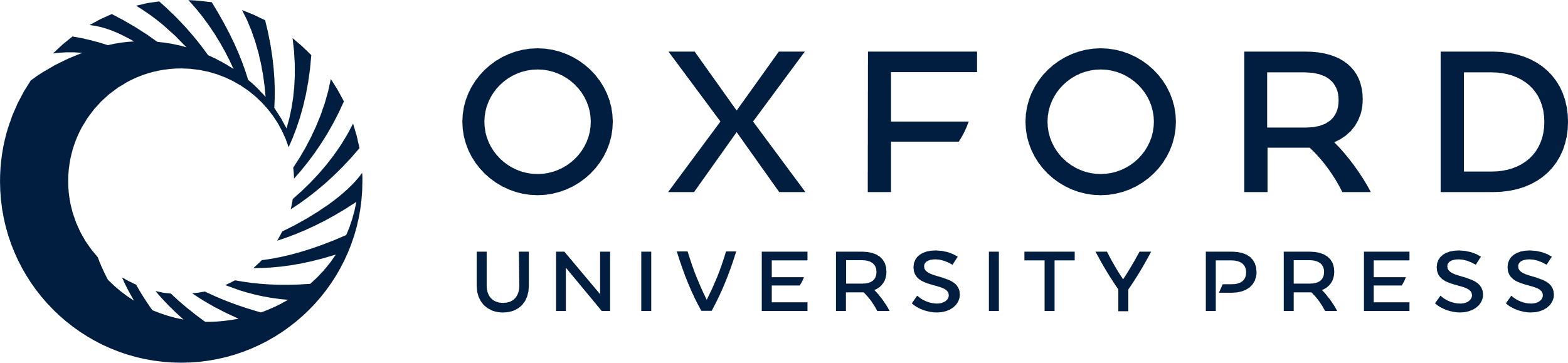 [Speaker Notes: Figure 3. CaMKII does not phosphorylate Fto and Fto does not modulate CaMKII phosphorylation activity. (A) CaMKII does not phosphorylate Fto. The substrates included 25 μm of purified recombinant full-length mFto or the C-terminal domain of mFto, bovine serum albumin and a control peptide provided by the manufacturer. HEK293 cells were transfected with Myc-CaMKIIα, β or γ and cell lysates were immunoprecipitated with an anti-Myc antibody. The immunoprecipitated proteins were added to the reactions. (B) FTO does not modulate CaMKII phosphorylation activity. The CaMKII target peptide provided by the manufacturer was used as the substrate. The immunoprecipitated proteins and 100 ng of purified recombinant full-length mouse FTO or BSA were added to the reactions. CPM, counts per minute; Pos.Ctrl, positive control; mFto-FL, recombinant full-length mouse Fto; mFto-C, C-terminal domain of mouse Fto; BSA, bovine serum albumin.


Unless provided in the caption above, the following copyright applies to the content of this slide: © The Author 2014. Published by Oxford University Press. All rights reserved. For Permissions, please email: journals.permissions@oup.com]